Writing
Wednesday 27th January 2021
Today we are thinking about Hefty Hugh and Lanky Len from 
‘What the Ladybird Heard’ by Julia Donaldson. 









https://www.youtube.com/watch?v=oTHkob841AE
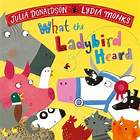 Can you think of words to describe the characters?

 What do they look like? 		       What type of person are they?
Lanky Len

Short
Sneaky
Hefty Hugh

Tall
Blue top
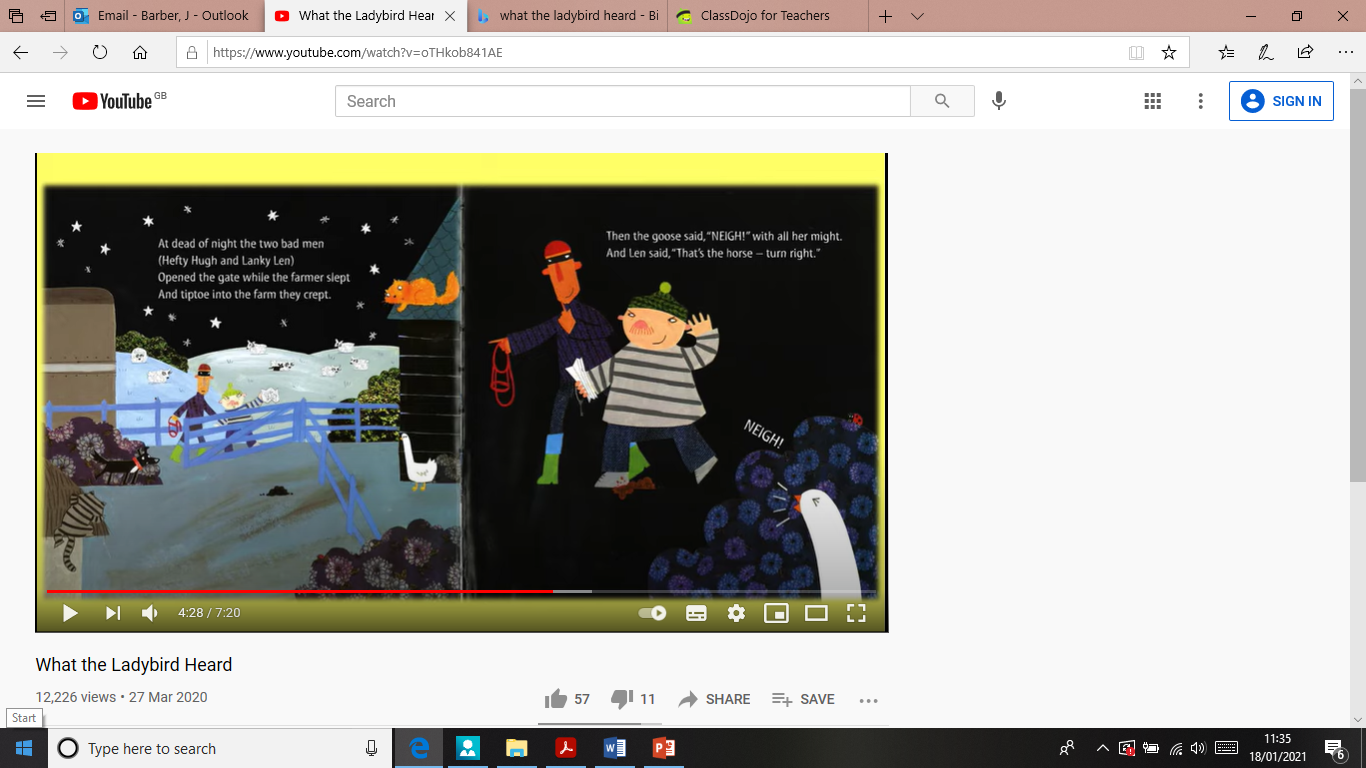 Main Activity:
Write a list of words to describe Hefty Hugh and Lanky Len. You can write about what the characters look like, what they are wearing, what type of person they are …

Remember to:
Sound out the words to spell using your phonic knowledge
Form your letters the correct way round
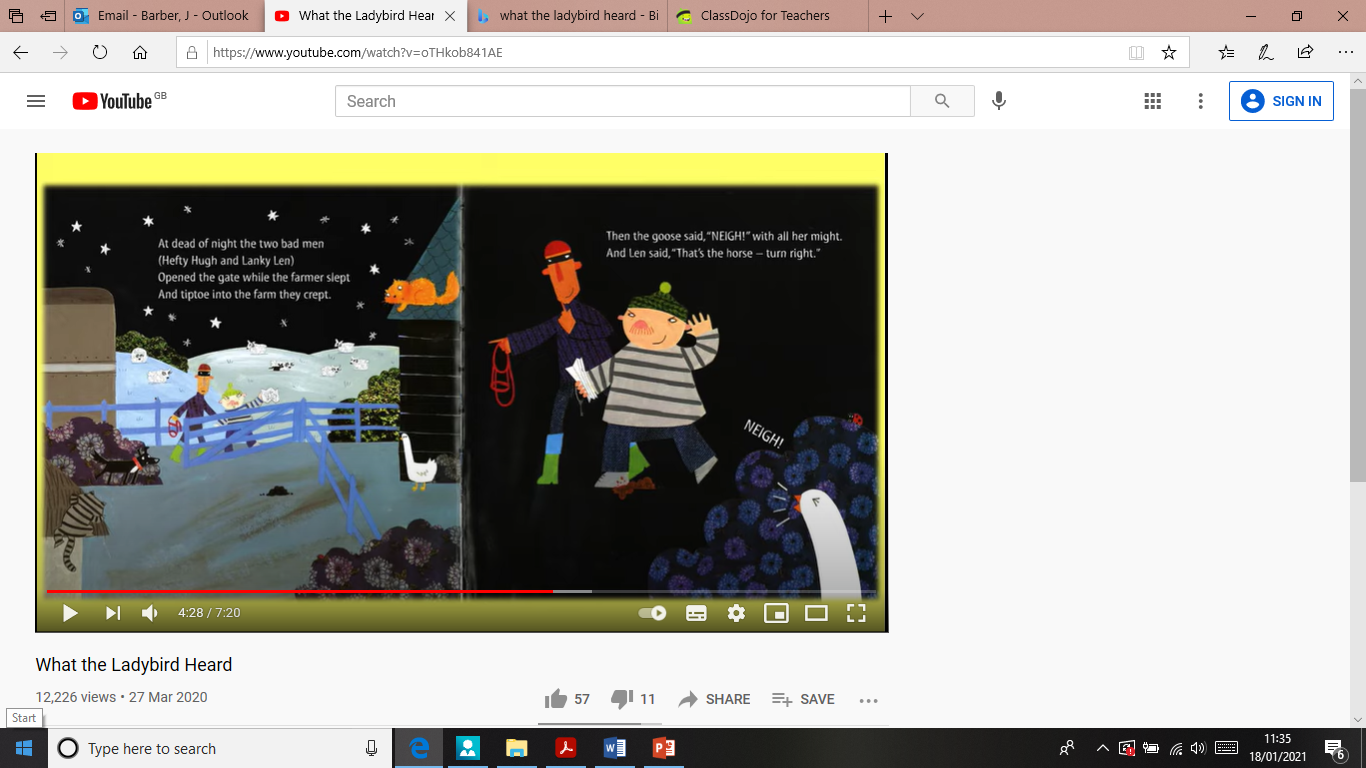